Haring B, Böhm M
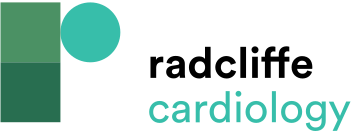 Figure 3: Proposed Management Algorithm for Heart Failure with Reduced Ejection Fraction Patients with Ischaemic Cardiomyopathy and Coronary Multivessel Disease
Citation: Journal of Asian Pacific Society of Cardiology 2024;3:e14
https://doi.org/10.15420/japsc.2024.05
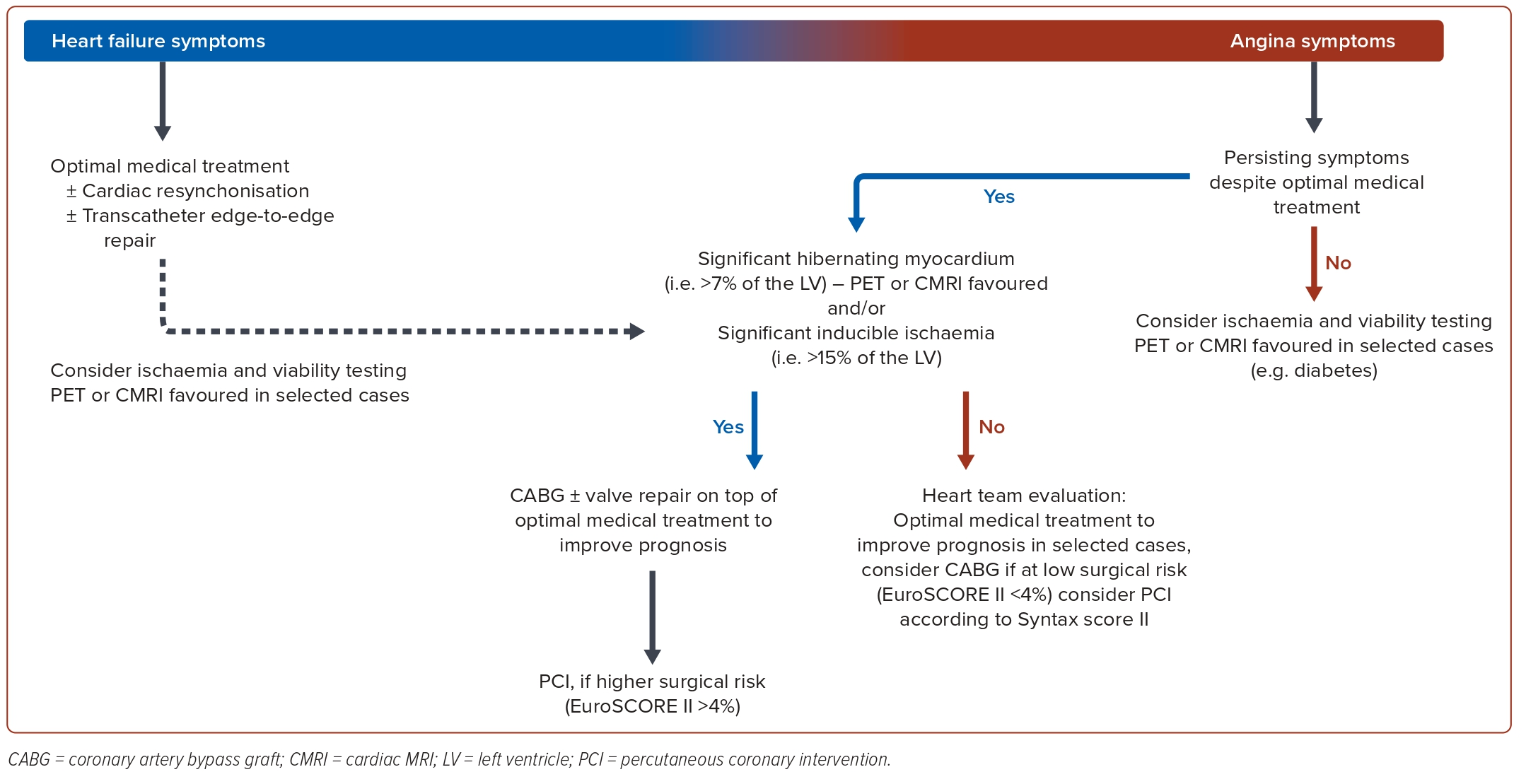